Χρόνος καί αἰωνιότητα στόν Πλωτῖνο Ενότητα 10η: Χρόνος  ΙI Ελένη ΠερδικούρηΣχολή Ανθρωπιστικών και Κοινωνικών ΣπουδώνΤμήμα Φιλοσοφίας
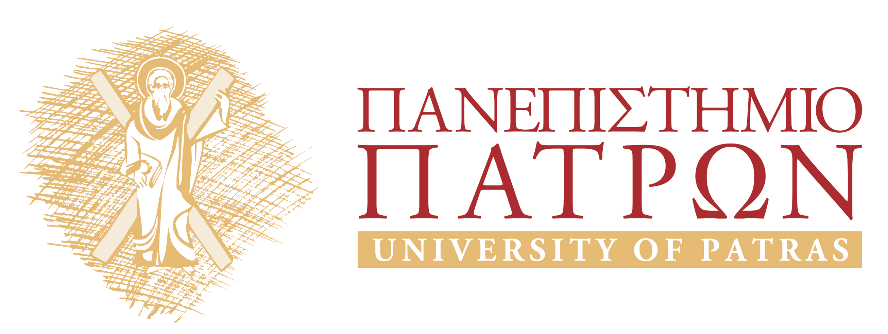 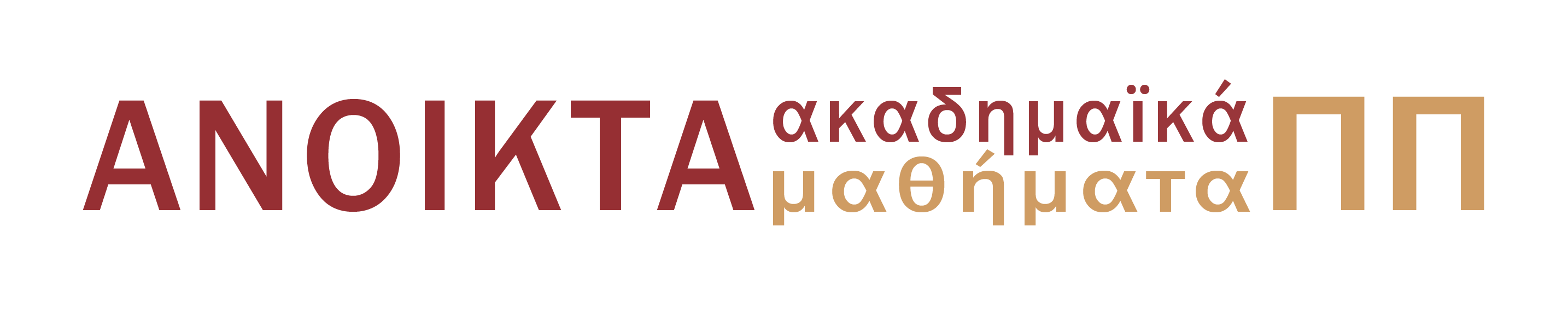 Σκοπός ενότητας
Διεξοδική μελέτη και ολοκλήρωση  του 10ου κεφαλαίου και πραγμάτευση του 11ου κεφαλαίου  της πραγματείας του Πλωτίνου Περί αἰώνος καί χρόνου ΙΙΙ 7 [45] 10–11.


Έπειτα από την κριτική κατά των πρότερων Θεωριών περί Χρόνου, ο Πλωτῖνος συνεχίζει, μέσω της μυθολογικής διήγησης της γέννησης του χρόνου, τη διερεύνησή του με σκοπό την αποσαφήνιση της έννοιας χρόνος. 
Ο Πλωτῖνος θα αποσαφηνίσει την έννοια του χρόνου ως κάτι που παράγει η Ψυχή τη στιγμή που παράγει τον ἑαυτό της και τον αἰσθητό κόσμο, παράλληλα, θα ισχυριστεί ότι η ίδια η φύση της Ψυχῆς, είναι ο χρόνος, αλλά, αυτό δεν καθιστά την Ψυχή ἔγχρονη.
Οι τρεις βασικές αντιρρήσεις
Το ένα είναι ότι όταν προσπαθούμε να ορίσουμε τον χρόνο ως κάτι που θα κάνει την κίνηση, κάνουμε κύκλο, γιατί η κίνηση προϋποθέτει χρόνο. 
Το δεύτερο είναι ότι ανάγουμε τον χρόνο στον χώρο, τον κατανοούμε τοπικά.
Και η τρίτη γενικότερη παρατήρηση είναι ότι σε κάθε περίπτωση δεν καταλαβαίνουμε τι είναι ο χρόνος, δεν έχουμε ορισμό της ίδιας της φύσης του χρόνου. Ξέρουμε πώς λειτουργεί σε σχέση με την κίνηση, ξέρουμε ότι μετράει την κίνηση ή μετράει ένα μέρος της κίνησης, αλλά δεν ξέρουμε τι είναι ο χρόνος.
H σχέση του χρόνου ως παρακολουθήματος της κίνησης
Μετά την κίνηση, εξαιτίας της κίνησης εμφανίζεται ο χρόνος, άρα θα ήταν ένα ύστερο παρακολούθημα της κίνησης, κάτι που θα προκαλείτο από την κίνηση. 
Μπορεί να είναι ταυτόχρονο, τη στιγμή που γίνεται, που υπάρχει κίνηση, ταυτόχρονα αυτό το πράγμα εκφράζεται ως χρόνος, μπορούμε να κατανοήσουμε την κίνηση ως κίνηση από τη μια μεριά ως χρόνο από την άλλη, ενδεχομένως. 
Και πρότερο επακόλουθο, παρόλο που μπορεί να ακούγεται παράδοξο, μπορεί να σημαίνει ότι η κίνηση συνεπάγεται χρόνο.
Το καθεστώς της Ψυχῆς ως πηγή φιλοσοφικής έντασης
Υπάρχει μία πολύ σοβαρή πηγή έντασης όσον αφορά το καθεστώς της Ψυχῆς, αυτό το καθεστώς δεν παύει ποτέ να υφίσταται μέσα στη φιλοσοφία του Πλωτίνου. 
Γι' αυτόν τον λόγο όταν ο Πλωτῖνος θέλει να εξηγήσει πώς η Ψυχή διαφοροποιείται από τον χώρο που τής προσιδιάζει σύμφωνα με τη φύση της, δηλαδή από το νοητό, αναγκάζεται να χρησιμοποιήσει μεταφορές, εικόνες και μία διήγηση μυθολογικού τύπου.
ἀτρεμής – τὴν ἀτρεμῆ
ὁμοῦ πᾶσαν
ἐν ἑνὶ καὶ πρὸς ἓν ἑστῶσαν
Η διαφοροποίηση της νοητής οὐσίας
Στην αἰωνιότητα έχουμε διαφοροποίηση στο εσωτερικό της νοητής οὐσίας, έχουμε διαφοροποίηση της νοητής οὐσίας στα επιμέρους νοητά, αλλά αυτή η διαφοροποίηση δεν είναι αποκοπή. 
Εδώ, ωστόσο, η έμφαση πέφτει στην ἑνότητα, στο ότι παραμένει σε ἑνότητα, είναι πάντοτε ένα πράγμα ο Νοῦς και τα νοητά σε αντίθεση με αυτό που θα μάς πει για τη ζωή της Ψυχῆς ως χρόνο.
Η μυθολογική διήγηση της γέννησης του χρόνου
«Χρόνος ακόμη δεν υπήρχε —τουλάχιστον δεν υπήρχε για εκείνα— και ο χρόνος γεννιέται με τον λόγο και τη φύση αυτού που έρχεται μετά. Καθώς λοιπόν αυτά παραμένουν ήσυχα μέσα στον ἑαυτό τους, μάλλον δεν θα μπορούσε κανείς να καλέσει τις Μούσες —αφού αυτές δεν υπήρχαν ακόμα τότε— να μάς πουν «πώς πρωτοξέπεσε» ο χρόνος. Θα μπορούσε ίσως όμως κανείς —έστω και αν υπήρχαν τότε και οι Μούσες— να ρωτήσει τον ίδιο τον χρόνο που δημιουργήθηκε πώς εμφανίστηκε και έγινε».
ὅπως ἐστὶν ἐκφανεὶς καὶ γενόμενος
Περὶ τῆς εἰς τὰ σώματα καθόδου τῆς ψυχῆς
«τόλμα»
Η Ψυχή λέει ο Πλωτῖνος είναι μία φύση η οποία επιλέγει να ανεξαρτητοποιηθεί από το νοητό.
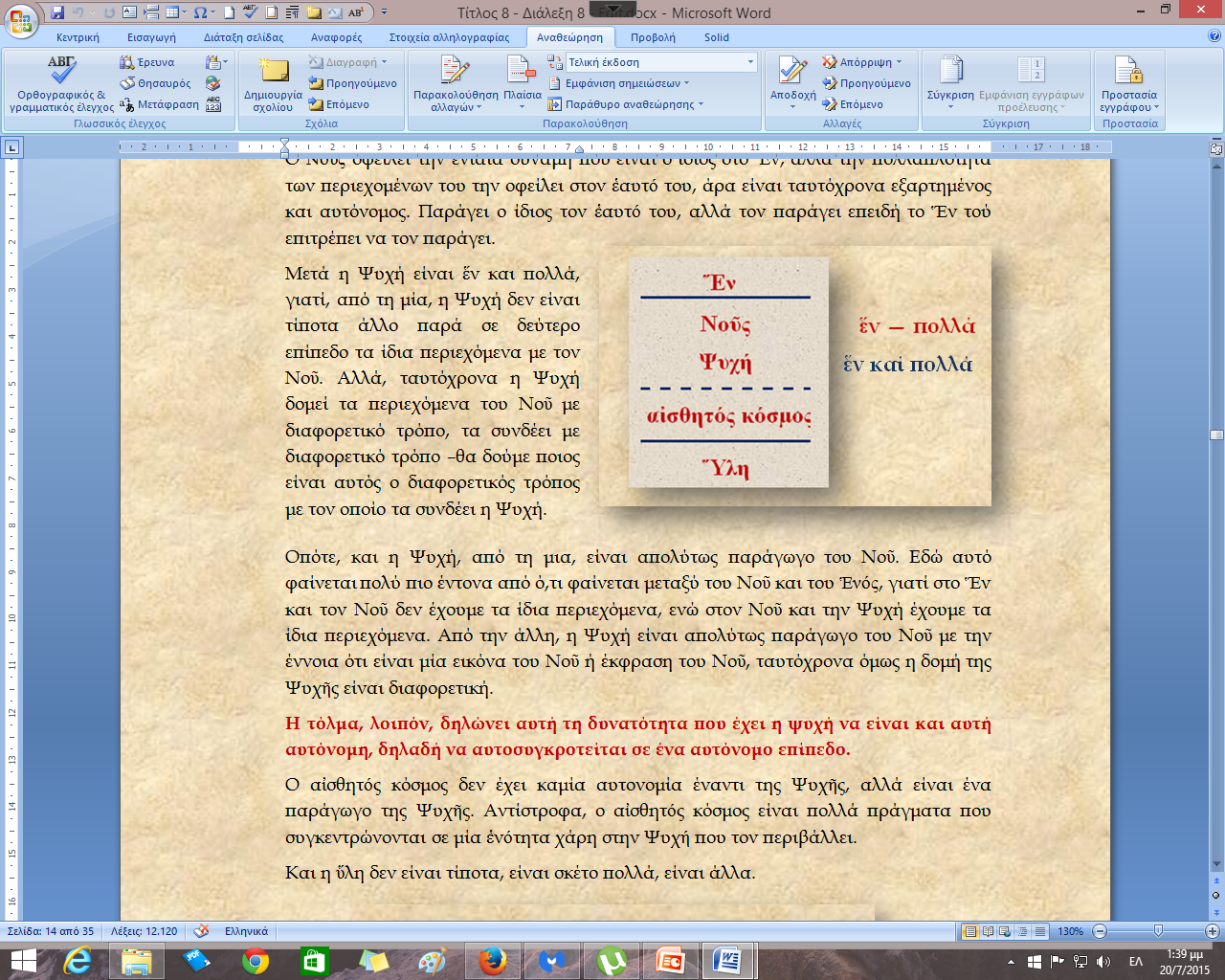 Σχήμα 1
Το πλωτινικό ιεραρχικό σχήμα των τριῶν πρῶτων ἀρχῶν.
Η απομάκρυνση της Ψυχῆς από τον Νοῦ
Η απομάκρυνση της Ψυχῆς από τον Νοῦ για τον Πλωτῖνο είναι δείγμα πτώσης, γιατί όσο απομακρυνόμαστε από το Ἕν, τόσο περισσότερο απομακρυνόμαστε από αυτό που μπορούμε να νοήσουμε ως ἀγαθό και πηγαίνουμε προς μία κατάσταση μεγαλύτερου κακού!
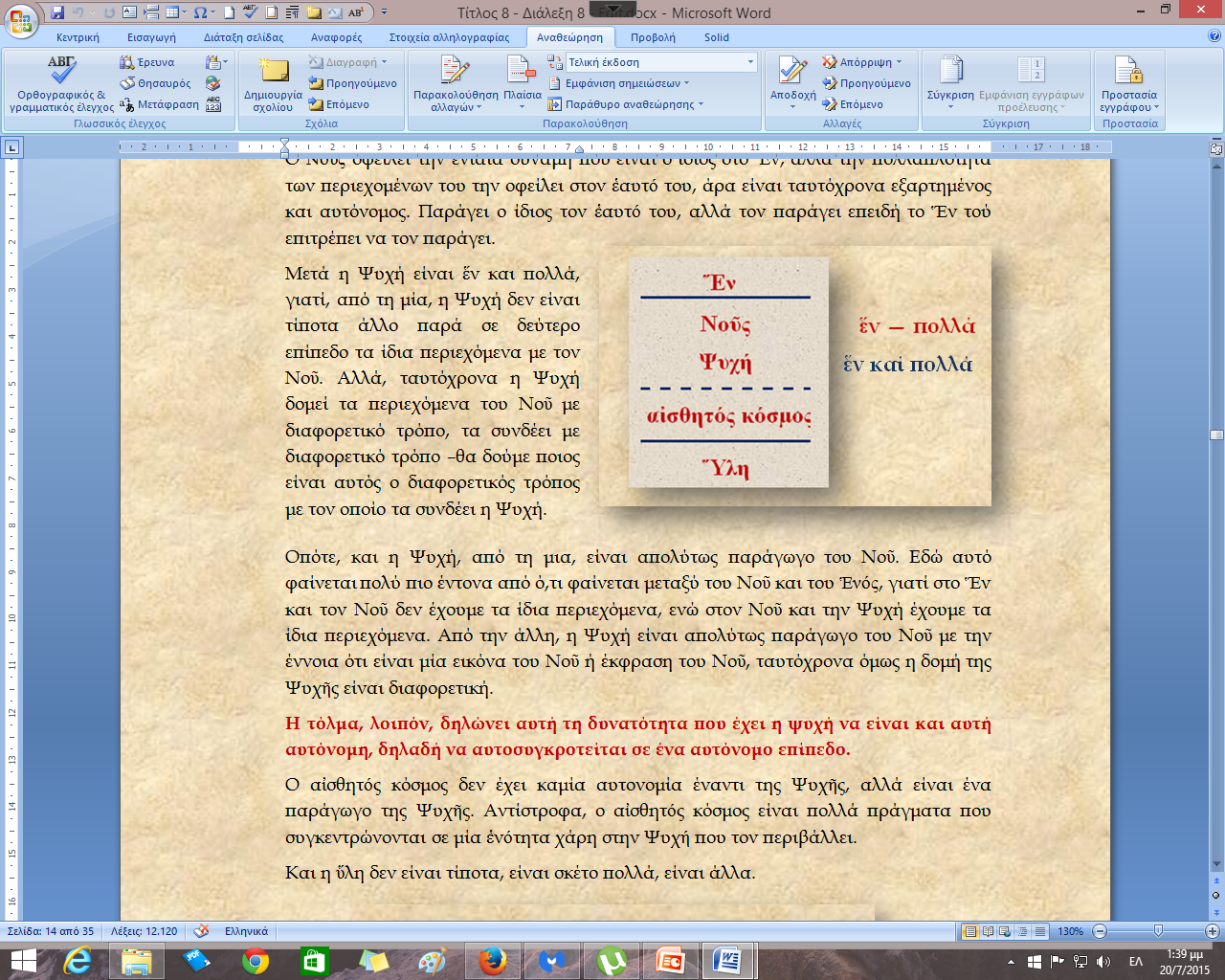 ἕν — πολλά
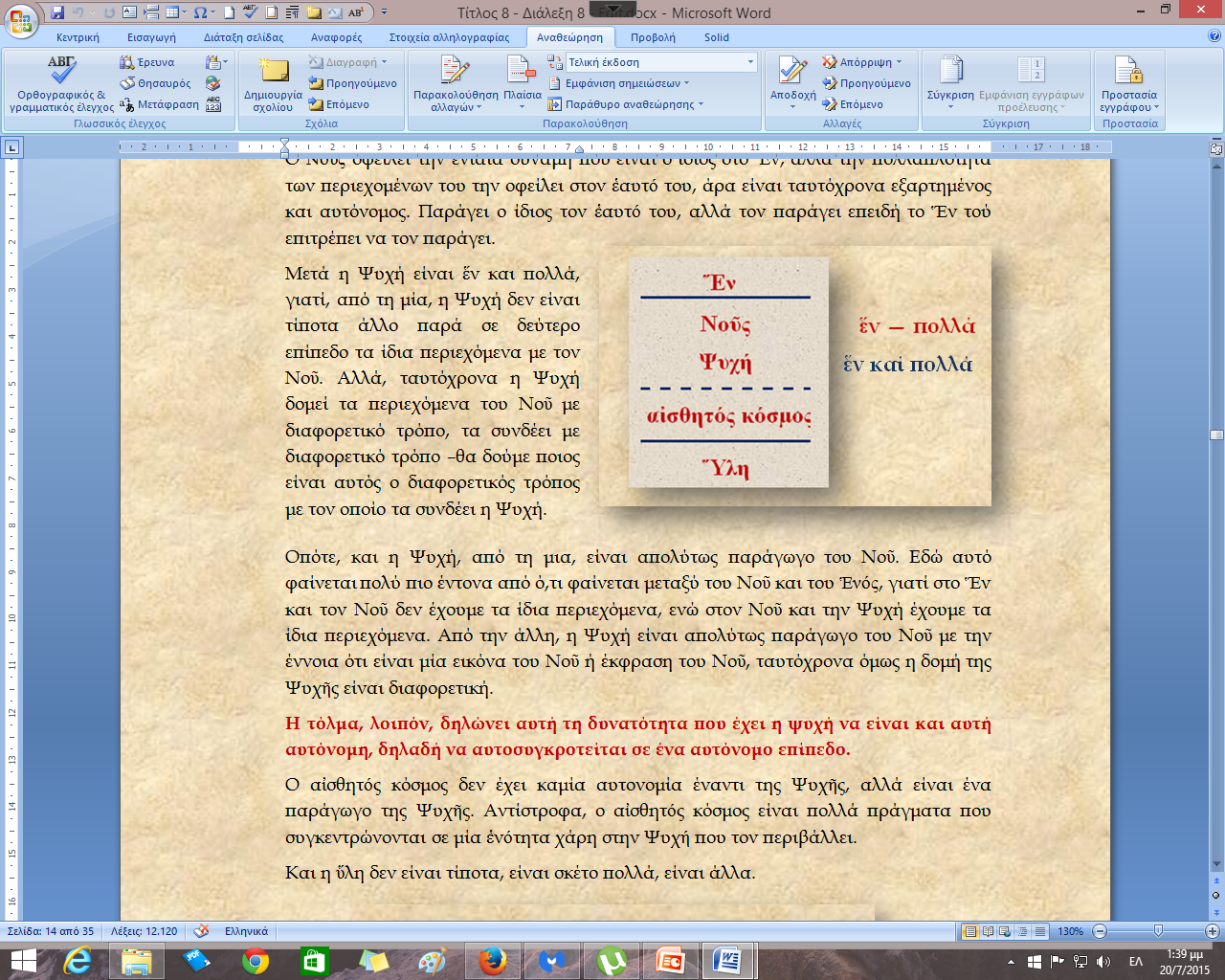 Η αποστασία της Ψυχῆς
Αυτή η αποστασία της Ψυχῆς, η περιγραφή της Ψυχῆς μέσα από τη διάθεσή της να απομακρυνθεί από το νοητό, να αποστατήσει από το νοητό, να έχει το θράσος να γυρίσει την πλάτη της στο Ἕν και να φτιάξει κάτι δικό της καινούργιο, 


από τη μια ενέχει τον κίνδυνο να εισαγάγει μία έννοια του κακού στον νοητό κόσμο, αλλά αυτό μόνο στο επίπεδο της μυθολογικής αφήγησης, γι' αυτό και ο Πλωτῖνος τη χρησιμοποιεί πάρα πολύ λίγο, 

αλλά, ταυτόχρονα, έχει αυτήν την καίρια φιλοσοφική λειτουργία που ειπώθηκε, λειτουργεί ως κατάδειξη του γεγονότος ότι η Ψυχή είναι αυτόνομη.
VI 8, Περὶ τοῦ ἑκουσίου καὶ θελήματος τοῦ ἑνός
τό μετά     =     διαφορετικό
Εδώ, λοιπόν, ο Πλωτῖνος λέει το μετά όχι χρονικό, όχι το πριν και το μετά όπως τα καταλαβαίναμε μέχρι τώρα, αλλά το μετά διαφορετικό από το πριν.
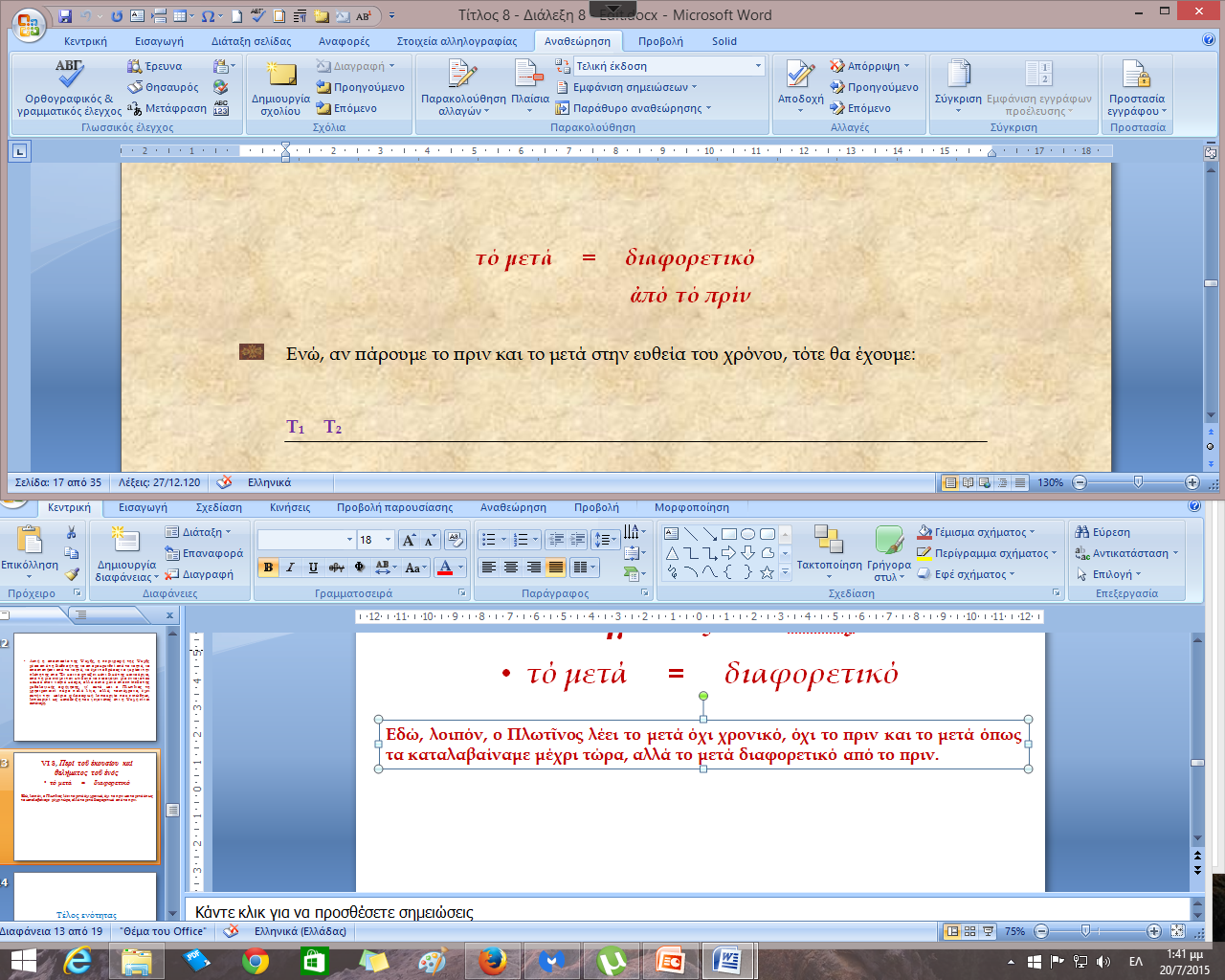 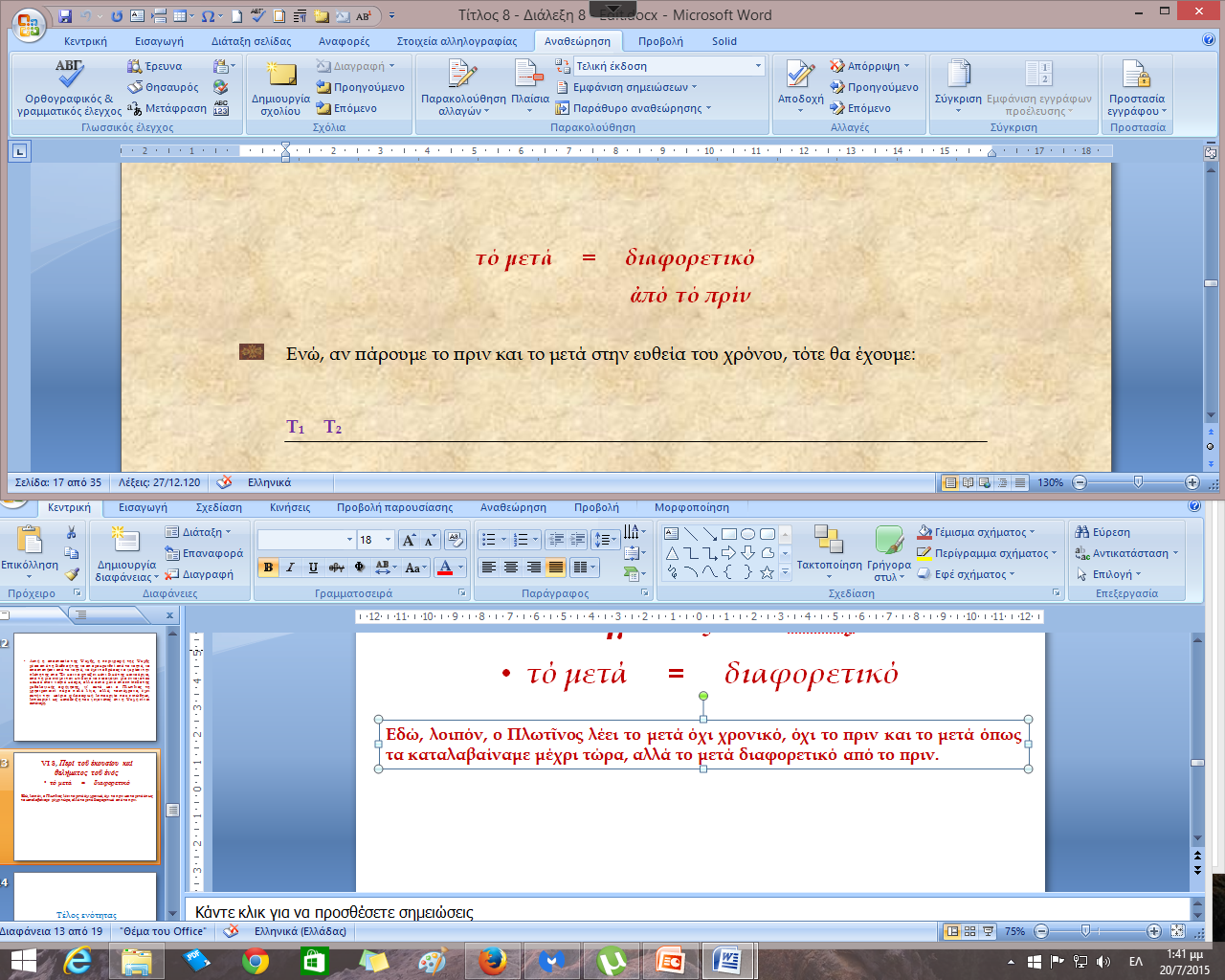 Η ὀντολογική κατανόηση του χρόνου
Ο χρόνος είναι η διαρκής μετάβαση από ένα πριν σε ένα μετά, αλλά πρέπει να κατανοήσουμε αυτό το πριν και το μετά όχι ως χρονικά, ως χρονικές στιγμές, αλλά ως λογικά ή ὀντολογικά, ως λογικές ή ὀντολογικές στιγμές, πρέπει να κατανοήσουμε το μετά ως οὐ ταὐτόν.
οὐ ταὐτόν
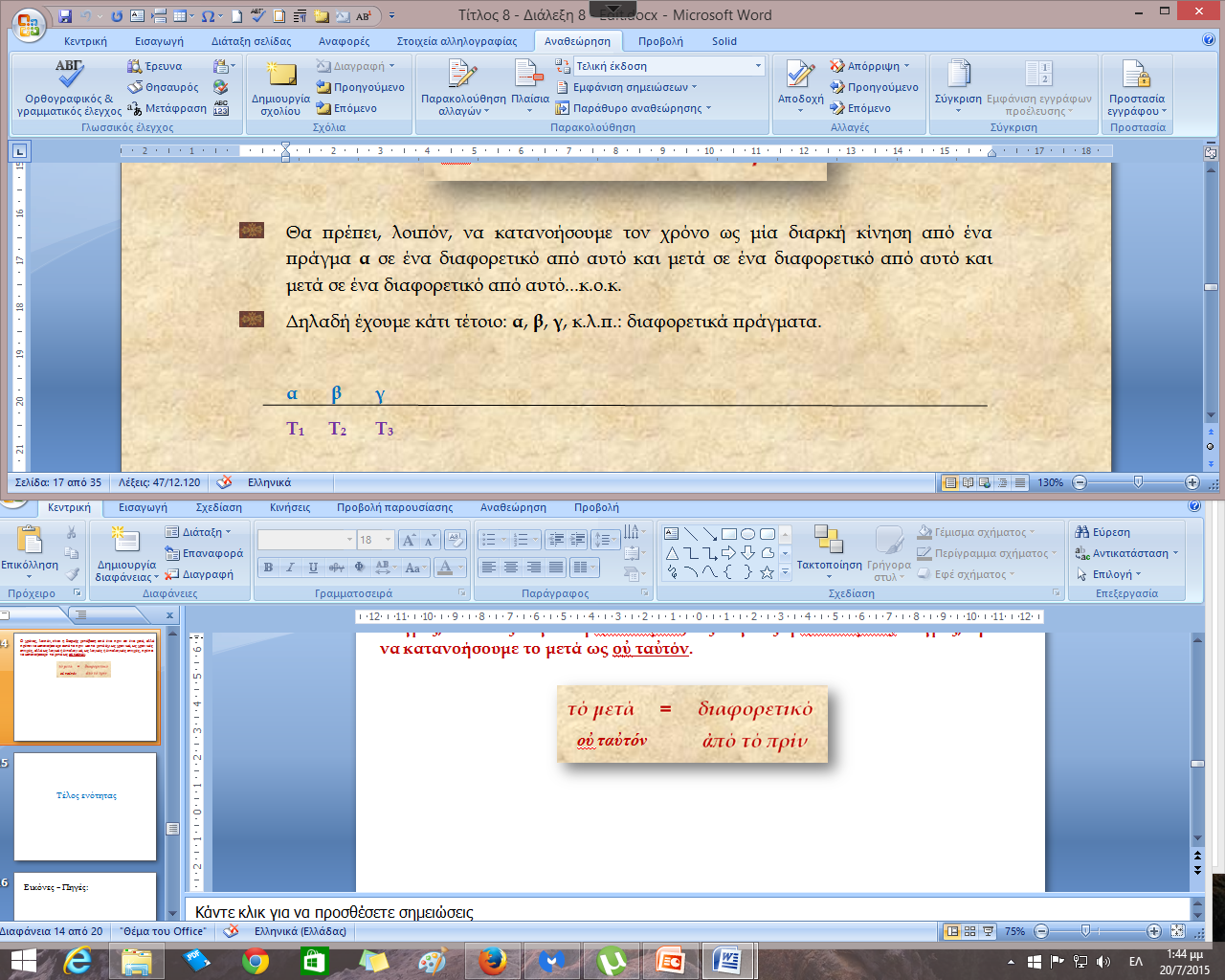 Ο Χρόνος είναι μία μετάβαση που πρέπει να κατανοήσουμε λογικά και ὀντολογικά και όχι χρονικά
«Διότι, επειδή η Ψυχή είχε μια δύναμη ανήσυχη,..
 	O Πλωτῖνος μάς ξαναλέει το χαρακτηριστικό της Ψυχῆς: δύναμις οὐχ ἥσυχος. Πριν μάς είχε πει πως η Ψυχή είναι φύσις πολυπράγμων. 
	H Ψυχή είναι δύναμις οὐχ ἥσυχος, άρα το καταστατικό της χαρακτηριστικό είναι η κίνηση, αλλά αυτό μάς το λέει και για τον Νοῦ.
Για να καταλάβουμε τον Πλωτῖνο και για να μην μάς φανούν όσα ισχυρίζεται ένα σύνολο από παραδοξότητες, πρέπει να έχουμε υπ' όψιν μας ότι κάθε φορά ο Πλωτῖνος μιλά από μία συγκεκριμένη οπτική γωνία.
Η Ψυχή είναι ένας ενδιάμεσος ανάμεσα στον Νοῦ και στον αἰσθητό κόσμο
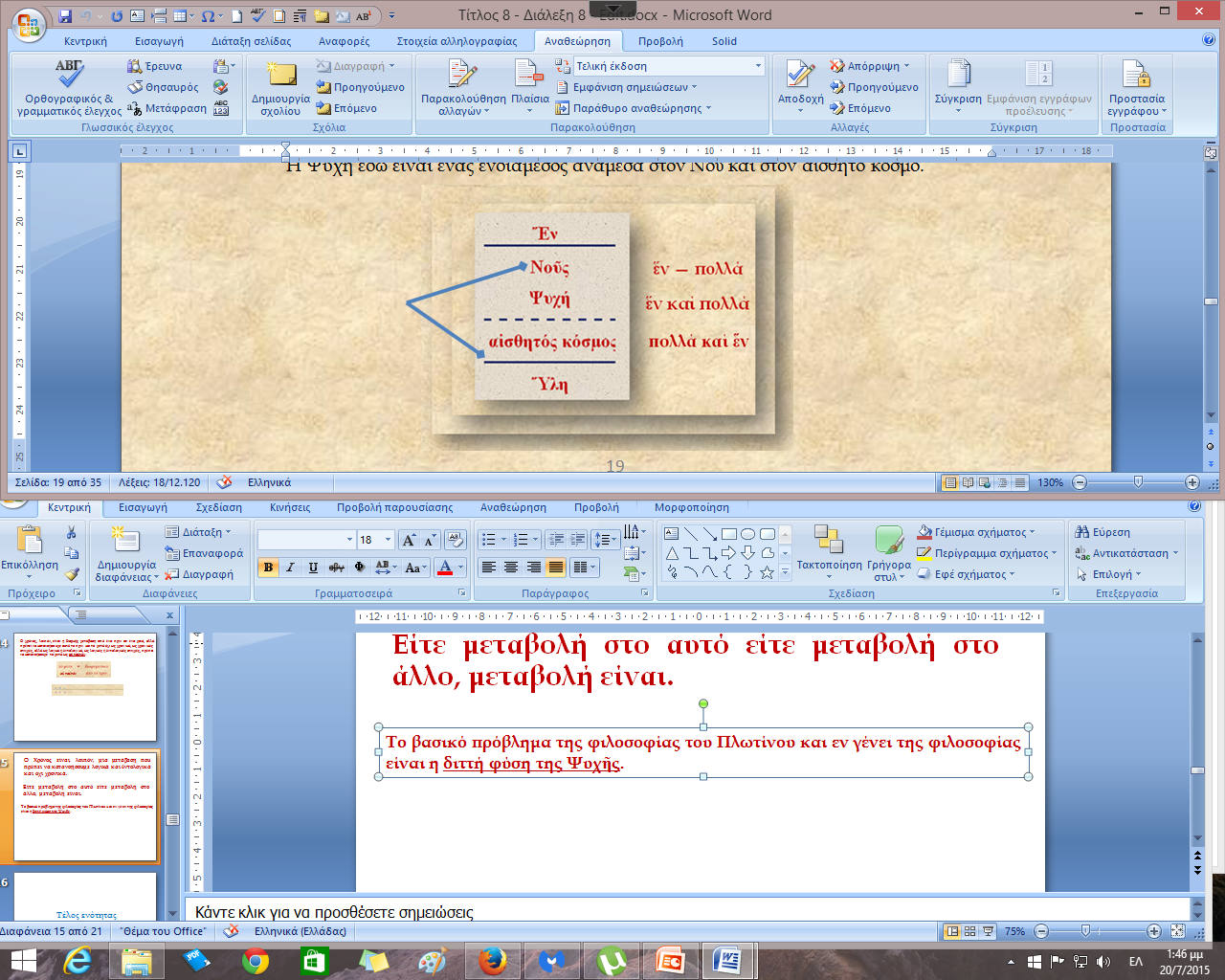 Το βασικό πρόβλημα της φιλοσοφίας του Πλωτίνου και εν γένει της φιλοσοφίας είναι η διττή φύση της Ψυχῆς.
Τι είναι οι ατομικές ψυχές;
«ἡμεῖς»
Τί τὸ ζῷον καὶ τίς ὁ ἄνθρωπος (Ι 1 [53])
Ἀλκιβιάδης Α' (Μείζων Ἀλκιβιάδης)
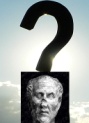 Ποιο είναι το βασικό ερώτημα αυτού του διαλόγου, του Ἀλκιβιάδη Α';
Ανακύπτει προφανώς το ερώτημα τι είναι ο ἑαυτός.
Και η ψυχή, τι είναι η ψυχή;
Γιατί ο Πλωτῖνος αρνείται ότι υπάρχει η Ἰδέα της ψυχῆς;

Εάν πούμε ότι η ψυχή, η ατομική ψυχή δεν είναι πλήρως αυτό που είναι η ψυχή καθαυτή, τι πρόβλημα έχουμε;
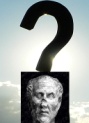 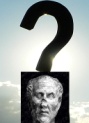 Η γνώση προϋποθέτει ότι και αυτά τα αντικείμενα υπάρχουν και εμείς έχουμε μία φύση που μάς επιτρέπει να τα γνωρίσουμε.
Εμείς κάνουμε φιλοσοφία και εμείς που κάνουμε φιλοσοφία είμαστε ενσωματωμένα ὄντα, ενσώματα ὄντα και έχουμε βγάλει από τη μέση το σώμα όσον αφορά την πρόσβασή μας στην ἀλήθεια .
Τι είναι ο άνθρωπος;
Η απάντηση στο ερώτημα τι είναι άνθρωπος δεν είναι κυκλική με τον τρόπο που είδαμε για τον χρόνο, είναι όμως αυτοαναφορική.
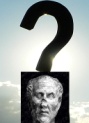 Τι είναι ο άνθρωπος;
Ο άνθρωπος είναι αυτός που μπορεί να θέσει το ερώτημα τι είναι ο άνθρωπος.
Η διάκριση ανάμεσα στην κίνηση δύο εἰδῶν
Άρα, δεν έχουμε μία διάκριση μεταξύ κίνησης και ακινησίας, όπως φαινόταν να μάς λέει ο Πλωτῖνος στην αρχή του κεφαλαίου σε αντίθεση με όσα μάς είχε πει πριν, αλλά ανάμεσα σε κίνηση δύο εἰδῶν.
Η Ψυχή είναι χρονική…
Ο αἰσθητός κόσμος εξαιτίας της Ψυχῆς κινείται με μία κίνηση που δεν είναι η κίνηση του νοητοῦ, δεν είναι η Ἐκεῖ κίνηση.

«...αλλά που μοιάζει με την Ἐκεῖ και που προσπαθεί να είναι εικόνα της, έγινε πρώτα η ίδια χρονική δημιουργώντας αυτόν αντί για την αἰωνιότητα».
Ψυχή     =     χρονική
Αἰσθητός κόσμος   =     ἔγχρονος
Η Ψυχή είναι χρονική με την έννοια ότι με κάποιον τρόπο, θα δούμε με ποιον, ταυτίζεται με τον χρόνο. Ο αἰσθητός κόσμος είναι ἔγχρονος με την έννοια ότι υπάγεται στον χρόνο.
Η Ψυχή ως ανήσυχη δύναμη κάνει τον ἑαυτό της χρόνο
Η Ψυχή η οποία είναι αυτή η ανήσυχη δύναμη εμφανίζεται στον νοητό κόσμο, αποκόπτεται από τον Νοῦ και αποκοπτόμενη από τον Νοῦ, έτσι όπως δείχνει τη διαφορά της από τον Νοῦ, κάνει τον ἑαυτό της χρόνο.
Αποκοπτόμενη από τον Νοῦ, αποστατώντας, αν θέλετε, από τον Νοῦ, αποκόπτεται από την αἰωνιότητα του Νοῦ και κάνει τον ἑαυτό της χρόνο.
Αυτός ο χρόνος όμως είναι αἰώνιος, γιατί είναι αἰώνιο το σύμπαν, είναι αἰώνια η Ψυχή, άρα ο χρόνος αυτός δεν είναι ένας κοσμολογικός χρόνος, είναι ένας αἰώνιος χρόνος.
Τι είναι όμως αυτός ο χρόνος;
Ο κόσμος είναι μέσα στον χρόνο, η Ψυχή δεν είναι μέσα στον χρόνο, είναι χρόνος.
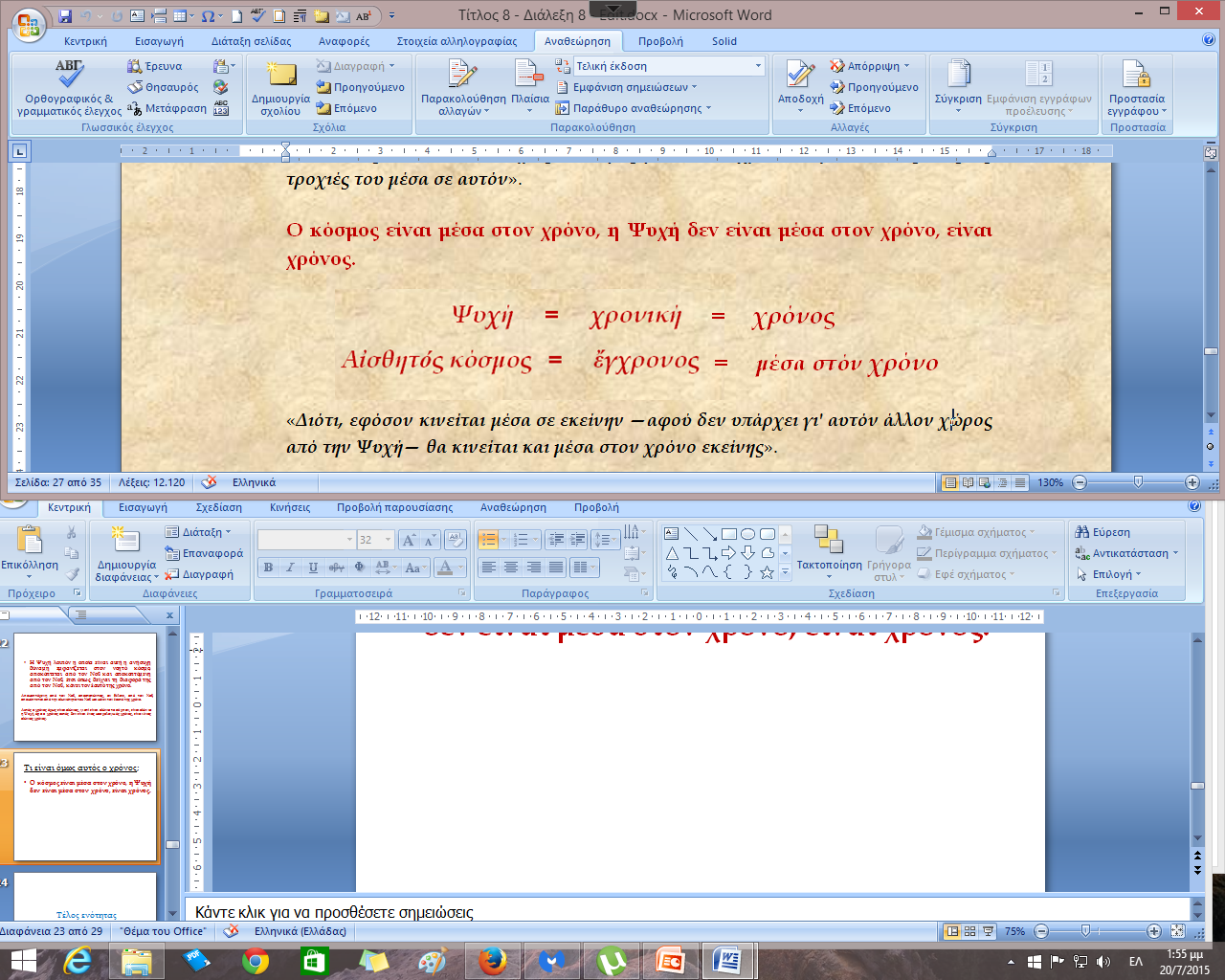 III 8 [30] Περὶ φύσεως καὶ θεωρίας καὶ τοῦ ἑνός
Τι κάνει η Ψυχή;
Η Ψυχή θεωρεί τα εἴδη και όπως οι γεωμέτρες θεωρούν τα μαθηματικά ὄντα και σχεδιάζουν, γιατί το να κάνουμε τρίγωνα είναι απόρροια του νοητοῦ τριγώνου, έτσι εμφανίζεται και ο αἰσθητός κόσμος ως απόρροια της θεωρίας της ψυχῆς, χωρίς δηλαδή τη διαμεσολάβηση κάποιας βούλησης ή κάποιας πρόθεσης να είναι ο αἰσθητός κόσμος έτσι και όχι αλλιώς.
Η Ψυχή μάς λέει ο Πλωτῖνος ότι είναι ο γεωμέτρης.
Ποιο είναι το χαρακτηριστικό του επιστήμονα; 

Πώς μαθαίνει ο μαθηματικός γεωμετρία; ή ο γιατρός ιατρική; Κομμάτι-κομμάτι!
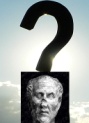 Τι απαιτεί αυτή η διαδοχική πορεία προς το να μάθει κάποιος γεωμετρία, μουσική ή φυσική;
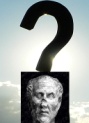 Απαιτεί χρόνο, αλλά χρόνο όχι ως το πέρασμα των ημερών, των εβδομάδων, των μηνών, των ετών, αλλά ως το προχώρημα από τη μία γνώση στην άλλη.
Αυτή η διαδοχή είναι χρόνος!
Με αυτόν τον τρόπο κατανοεί ο Πλωτῖνος τον χρόνο όχι ως τη συγχρονικότητα των επιμέρους συστατικών της επιστήμης, αλλά ως τη διαδοχή της γνώσης της επιστήμης.
Πώς μπορούμε να περιγράψουμε αυτήν τη γνώση;
Ως ενεργοποίηση, κάθε φορά φωτίζουμε ένα συγκεκριμένο κομμάτι, το μαθαίνουμε, ενεργοποιούμε, λοιπόν, αυτό το κομμάτι της επιστήμης, πάμε πιο κάτω, κ.ο.κ.
Ο χρόνος είναι αυτό το πράγμα, είναι η διαδοχή της σκέψης που παρουσιάζει αυτήν την ιδιαιτερότητα της διαρκούς σύνδεσης και των διαρκών συνεπαγωγών: α + β = γ, άρα δ, κ.λ.π. 



Αυτό το πράγμα είναι η ψυχή. 



Η αἰωνιότητα στον Νοῦ είναι η ίδια κίνηση της νόησης ως αὐτονόησης, ως επαναφοράς στον ἑαυτό της και ο χρόνος είναι η κίνηση της Ψυχῆς ως διάνοια.
V 3: διά + νοια
διασκεπτικό
Τι κάνει η Ψυχή όταν γνωρίζει τον Νοῦ;
Ο χρόνος εμφανίζεται ως αυτό το πράγμα που εμφανίζει ένα-ένα τα περιεχόμενα του Νοῦ και φωτίζει με ποιον τρόπο τα περιεχόμενα του Νοῦ συνδέονται μεταξύ τους, γιατί δεν μπορούμε να γνωρίσουμε αλλιώς, αυτό είναι το ίδιον της Ψυχῆς.
Εικόνες – Πηγές:
Σχήματα:


Σχήμα 1: 

Το πλωτινικό ιεραρχικό σχήμα των τριῶν πρῶτων ἀρχῶν.

Σύμβολα:   
Bullets:
http://www.gutenberg.org/files/17330/17330-h/17330-h.htm#link C2HCH0002
Τέλος ενότητας
Σημείωμα Αναφοράς
Copyright Πανεπιστήμιο Πατρών, Ελένη Περδικούρη, 2015. «Χρόνος και Αιωνιότητα στον Πλωτίνο». Έκδοση: 1.0. Πάτρα 2015. Διαθέσιμο από τη δικτυακή διεύθυνση:
	
	eclass.upatras.gr/courses/PHIL1905
Χρηματοδότηση
Το παρόν εκπαιδευτικό υλικό έχει αναπτυχθεί στo πλαίσιο του εκπαιδευτικού έργου του διδάσκοντα.
Το έργο «Ανοικτά Ακαδημαϊκά Μαθήματα στο Πανεπιστήμιο Αθηνών» έχει χρηματοδοτήσει μόνο την αναδιαμόρφωση του εκπαιδευτικού υλικού. 
Το έργο υλοποιείται στο πλαίσιο του Επιχειρησιακού Προγράμματος «Εκπαίδευση και Δια Βίου Μάθηση» και συγχρηματοδοτείται από την Ευρωπαϊκή Ένωση (Ευρωπαϊκό Κοινωνικό Ταμείο) και από εθνικούς πόρους.
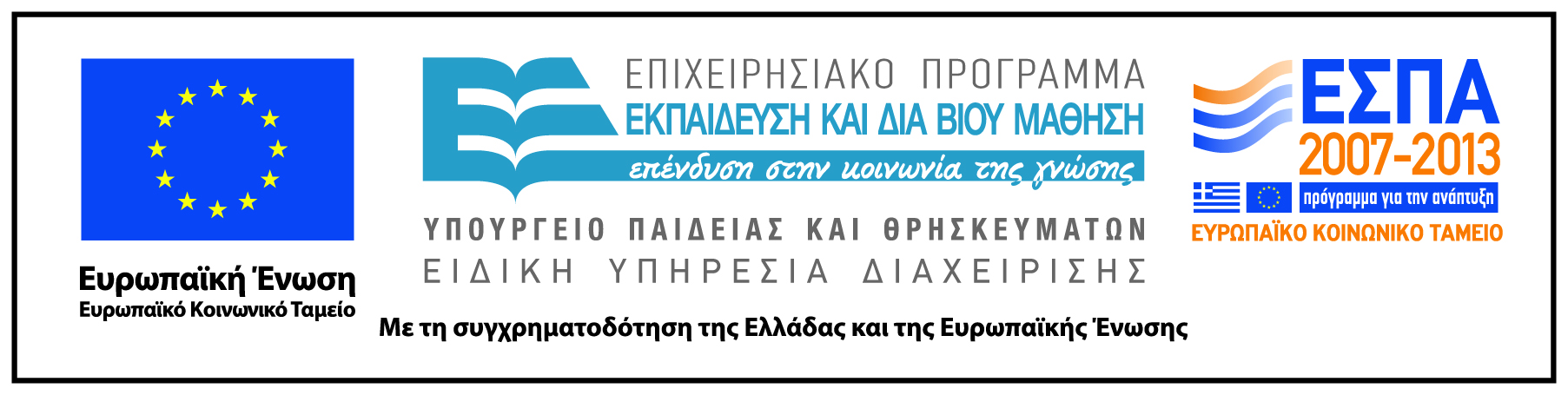 Σημείωμα Αδειοδότησης
Το παρόν υλικό διατίθεται με τους όρους της άδειας χρήσης Creative Commons Αναφορά, Μη Εμπορική Χρήση Παρόμοια Διανομή 4.0 [1] ή μεταγενέστερη, Διεθνής Έκδοση.   Εξαιρούνται τα αυτοτελή έργα τρίτων π.χ. φωτογραφίες, διαγράμματα κ.λ.π., τα οποία εμπεριέχονται σε αυτό και τα οποία αναφέρονται μαζί με τους όρους χρήσης τους στο «Σημείωμα Χρήσης Έργων Τρίτων».



    
                 
[1] http://creativecommons.org/licenses/by-nc-sa/4.0/


Ως Μη Εμπορική ορίζεται η χρήση:
που δεν περιλαμβάνει άμεσο ή έμμεσο οικονομικό όφελος από την χρήση του έργου, για το διανομέα του έργου και αδειοδόχο
που δεν περιλαμβάνει οικονομική συναλλαγή ως προϋπόθεση για τη χρήση ή πρόσβαση στο έργο
που δεν προσπορίζει στο διανομέα του έργου και αδειοδόχο έμμεσο οικονομικό όφελος (π.χ. διαφημίσεις) από την προβολή του έργου σε διαδικτυακό τόπο
Ο δικαιούχος μπορεί να παρέχει στον αδειοδόχο ξεχωριστή άδεια να χρησιμοποιεί το έργο για εμπορική χρήση, εφόσον αυτό του ζητηθεί.
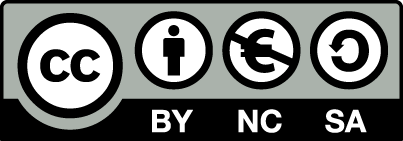